«Типичный английский дом» 
с применением технологии 
«развития критического мышления»
5 класс
Автор: 
Васильева Е. В., 
учитель ГБОУ лицея № 419 Петродворцового района 
Санкт-Петербурга
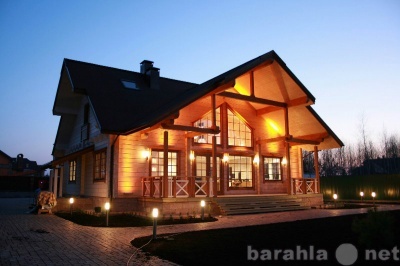 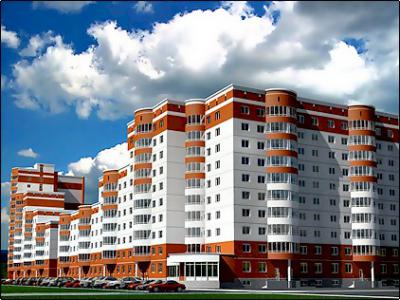 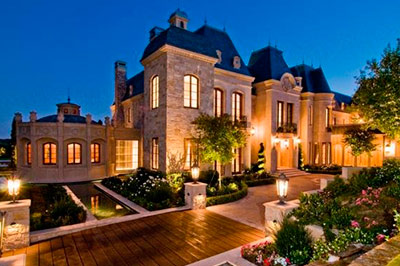 A typical English house
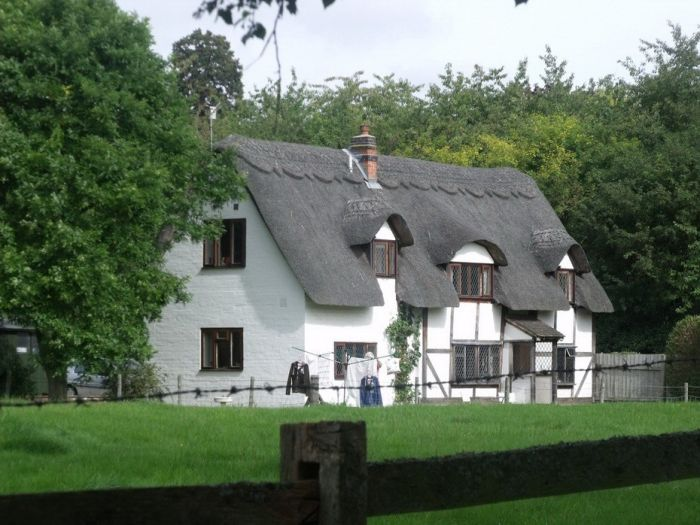 block of flats
house
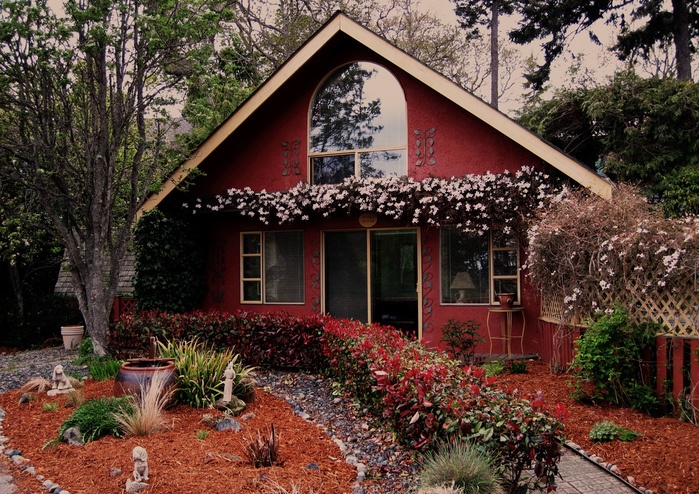 semi-detached house
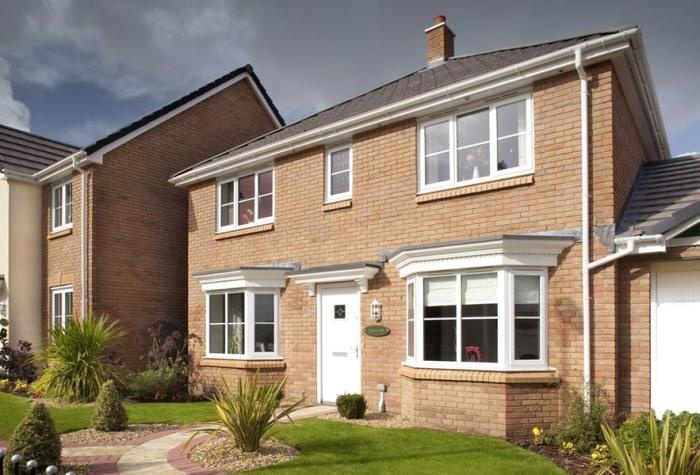 cluster
cottage
garden
fireplace
house
block of flats
floors
new words:
1. Type                                              9. Bricks
2. Central heating
3. Downstairs 
4. Upstairs
5. Inside
6. Outside
7. Special features
8. fireplace
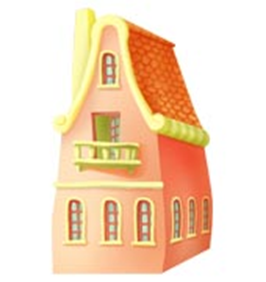 «Thin» and «thick» questions
Insert
I – interactive: самоактивизирующая "V" – уже знал; 
N – noting: системная разметка "+" – новое; 
S – system: для эффективного "–" – думал иначе; 
E – effective: чтение и размышление "?" –  непонятно или же вы хотели бы получить более подробные сведения по данному вопросу.  
R – reading 
T – thinking
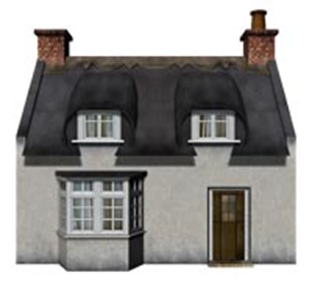 Which is their house?
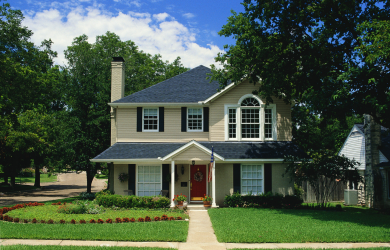 Сinquain
Thank you
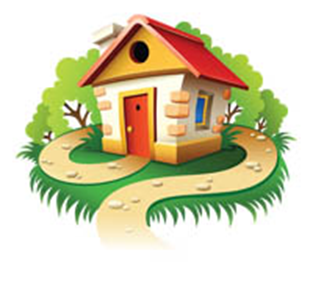